INSPIRING: SAFETY AND EFFICACY OF DOLUTEGRAVIR-BASED ART IN TB/HIV CO-INFECTED ADULTS AT WEEK 48
Dooley KE,1 Kaplan R,2 Mwelase T,3 Grinsztejn B,4 Ticona E,5 Lacerda M,6 Sued O,7 Belonosova E,8 Ait-Khaled M,9 Angelis K,10 Brown D,11 Singh R,12 Talarico C,13 Tenorio A,13 Keegan M,9 Aboud M9
1Johns Hopkins University School of Medicine, Baltimore, MD, USA; 2Desmond Tutu HIV Foundation, Cape Town, South Africa; 3Clinical HIV Research Unit, Johannesburg, South Africa; 4Instituto de Pesquisa Clínica Evandro Chagas FIOCRUZ, Rio de Janeiro, Brazil; 5Hospital Dos de Mayo, Lima, Peru; 6Fiocruz/Tropical Medicine Foundation Dr Heitor, Vieira Dourado, Manaus, Brazil; 7Fundación Huesped, Bueno Aires, Argentina; 8Regional Center For Prevention and Treatment of AIDS and Infectious Diseases, Russia; 9ViiV Healthcare, Brentford, UK; 10GlaxoSmithKline, Stockley Park, UK; 11ViiV Healthcare, Melbourne, Australia; 12GlaxoSmithKline, Upper Merion, PA, USA; 13ViiV Healthcare, Research Triangle Park, NC, USA
Introduction
Dolutegravir (DTG)-based regimens are now recommended by the World Health Organization (WHO) as preferred first- and second-line treatment; several countries with high HIV prevalence have adopted DTG-based regimens as first-line treatment
Good long-term efficacy and favorable safety profile
High barrier to HIV-1 resistance
Low potential for drug-drug interactions
Characterizing the efficacy, safety, and establishing the best dose of DTG in patients with tuberculosis (TB) co-infection is a high priority.
Efavirenz (EFV) is commonly used, but alternatives to EFV are needed, particularly in the setting of adverse events and transmitted drug resistance to NNRTIs (prevalence ~10% in some areas).
A previous study showed that DTG 50 mg twice daily coadministered with standard-dose rifampicin was well tolerated and resulted in DTG concentrations similar to those of DTG 50 mg once daily administered alone.
The interim Week 24 results of the INSPIRING study were presented at CROI 2018. Here we present the primary Week 48 results.
Dooley et al. 22nd International AIDS Conference; Amsterdam, the Netherlands. Slides TUAB0206.
INSPIRING: Phase IIIb Study Design
Phase IIIb, randomized, multicenter, open-label, non-comparative, active-controlled, parallel-group study
DTG dose switch
2 weeks post-completion of TB treatment
HRZE (2 months)
HR (4 months)a
TB 
therapy
DTG (50 mg BID) + 2 NRTIs (n=69)
DTG (50 mg QD) + 2 NRTIs
HIV/TB co-infected
ART-naive adults
EFV (600 mg QD) + 2 NRTIs (n=44)
52 weeks
End of randomized phase
Continuation
Phase (ART)
Screening
 −28 to −14 days
Day 1
24 weeks
Interim analysis: % <50 copies/mL (modified Snapshot)
Primary endpoint at Week 48: % <50 copies/mL
 (modified Snapshot)
Inclusion criteria
HIV-1 RNA ≥1000 copies/mL and CD4+ ≥50 cells/mm3
Pulmonary, pleural, or lymph node tuberculosis with RIF-sensitive MTB confirmed by culture or GeneXpert
RIF-containing TB treatment started up to a maximum of 8 weeks before randomization and no later than the screening date
DTG:EFV 3:2 randomization stratified by
Screening plasma HIV-1 RNA 100,000 or >100,000 copies/mL
Screening CD4+ 100 or >100 cells/mm3
aDuration of continuation phase of TB treatment according to local guidelines (up to 7 months in some countries).
ClinicalTrials.gov, NCT02178592.
Dooley et al. 22nd International AIDS Conference; Amsterdam, the Netherlands. Slides TUAB0206.
Study Endpoints
Primary Endpoint
Proportion of DTG-treated participants with plasma HIV-1 RNA <50 copies/mL at Week 48 using the modified FDA snapshot algorithma in the ITT-E population
Secondary Endpoints
Proportion of participants with plasma HIV-1 RNA <50 copies/mL at Week 24 using the modified FDA snapshot algorithma in the ITT-E population
Proportion of EFV-treated participants with plasma HIV-1 RNA <50 copies/mL at Week 48 using the modified FDA snapshot algorithma in the ITT-E population
Changes from baseline in CD4+ cell counts at Week 24 and Week 48
Incidence and severity of all AEs, SAEs, and laboratory abnormalities
Proportion of participants with TB- and non–TB-associated IRIS as assessed by the IRIS independent adjudication panel
Incidence of treatment-emergent genotypic and phenotypic resistance to DTG, EFV, and other on-study ART in participants meeting confirmed virologic withdrawal criteria
Tertiary Endpoint
TB treatment success (using the WHO definition [2014])
aModified FDA snapshot: NRTI switch for tolerability not counted as failure.
Dooley et al. 22nd International AIDS Conference; Amsterdam, the Netherlands. Slides TUAB0206.
INSPIRING Global Enrollment (N=113)
Total number of sites: 37
First participant/First visit: 23/1/2015
Last participant/First visit: 13/10/2016
Recruitment period: 21 months
Dooley et al. 22nd International AIDS Conference; Amsterdam, the Netherlands. Slides TUAB0206.
Demographic and Baseline Characteristics
aParticipants could have had pulmonary TB with pleural or lymph node TB.
Dooley et al. 22nd International AIDS Conference; Amsterdam, the Netherlands. Slides TUAB0206.
Modified FDA Snapshot Outcomes at Week 48
Virologic success
Virologic non-response
No virologic data
aDTG: discontinued for other reasons while not <50 copies/mL: 3 lost to follow-up; 2 withdrawal of consent; 1 pregnancy.
bEFV: discontinued for other reasons while not <50 copies/mL: 1 lost to follow-up. 
cEFV: discontinued due to AE: 1 EFV hypersensitivity; 1 increased gamma-glutamyltransferase.
dDTG:  No virologic data/Discontinued for other reasons: 7 lost to follow-up; 2 pregnancies; 1 physician decision; 1 withdrawal of consent.
eEFV:  No virologic data/Discontinued for other reasons: 2 lost to follow-up; 1 withdrawal of consent (patient relocated).
Dooley et al. 22nd International AIDS Conference; Amsterdam, the Netherlands. Slides TUAB0206.
[Speaker Notes: Patient in DTG arm that was discontinued for other reasons based on physician decision: Patient was discontinued from the study due to suspected TB treatment failure but after discontinuation it was discovered that the TB culture was negative for MTB complex and patient had a non-tuberculous mycobacterium (NTM). She did not receive treatment for the NTM and was well on her new ART regimen when last seen on 26 Jan 17.

aDiscontinued for other reasons while not <50 c/mL: 3 lost to follow-up (Days 192, 255, 337); 2 withdrawal of consent (Days 118, 253); 1 pregnancy (Day 256)
bDiscontinued for other reasons while not <50 c/mL: 1 lost to follow-up (Day 2)
cDiscontinued due to AE: 1 hypersensitivity to EFV; 1 increased gamma-glutamyltransferase (GGT)
dNo virologic data/Discontinued for other reasons: 7 lost to follow-up (Days 25, 80, 177, 181, 223, 268, 326); 2 pregnancies (Days 253, 305); 1 based on physician decision (Day 158); 1 withdrawal of consent (Day 116).
eNo virologic data/Discontinued for other reasons: 2 lost to follow-up (Days 177, 296); 1 withdrawal of consent (patient relocated, Day 84)]
Participants With Confirmed Virologic Withdrawal
50-year-old male participant randomized to DTG
NRTI background regimen: ddI/3TC
Baseline viral load: 1,934,300 copies/mL
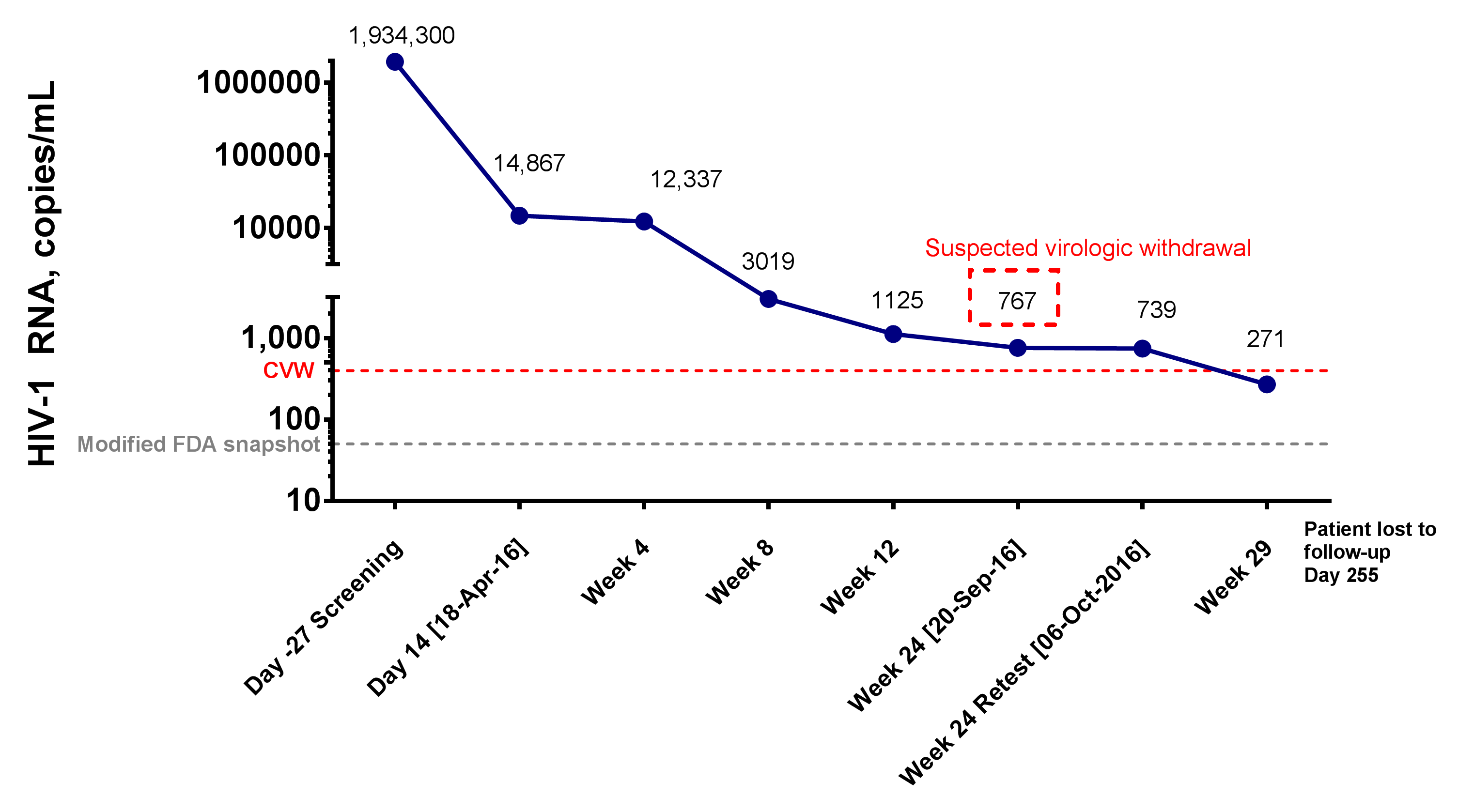 No treatment-emergent NRTI, NNRTI, or INSTI resistance observed
Dooley et al. 22nd International AIDS Conference; Amsterdam, the Netherlands. Slides TUAB0206.
Participants With Confirmed Virologic Withdrawal (cont)
36-year-old male participant randomized to DTG
NRTI background regimen: TDF/FTC
Study drug nonadherence reported Weeks 11-12 and Weeks 18-20
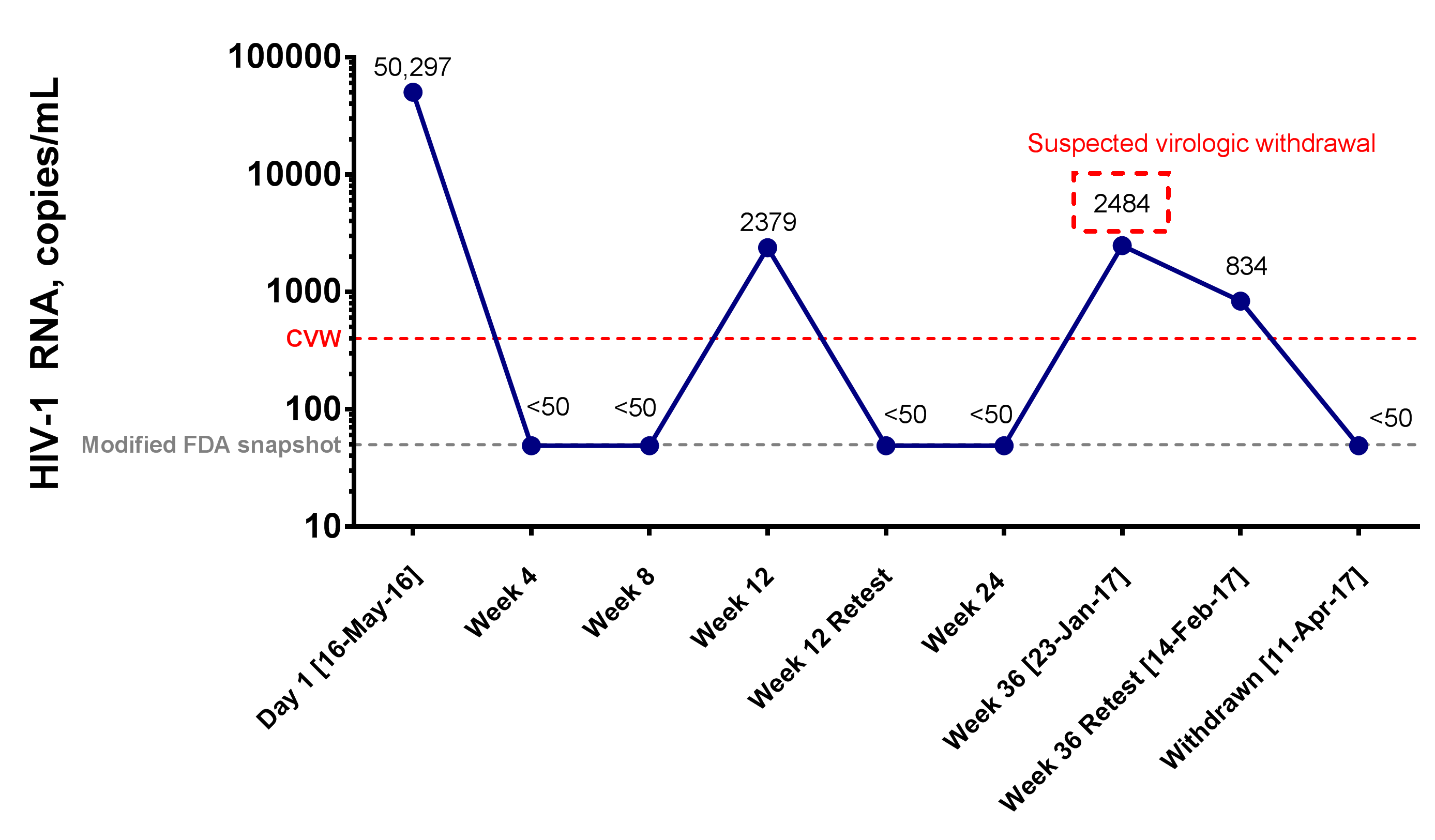 Week 48 Snapshot
responder
Dooley et al. 22nd International AIDS Conference; Amsterdam, the Netherlands. Slides TUAB0206.
Participants With Confirmed Virologic Withdrawal (cont)
26-year-old male participant randomized to EFV
NRTI background regimen: TDF/FTC
Treatment-emergent NRTI and NNRTI resistance observed 
No treatment-emergent INSTI resistance observed
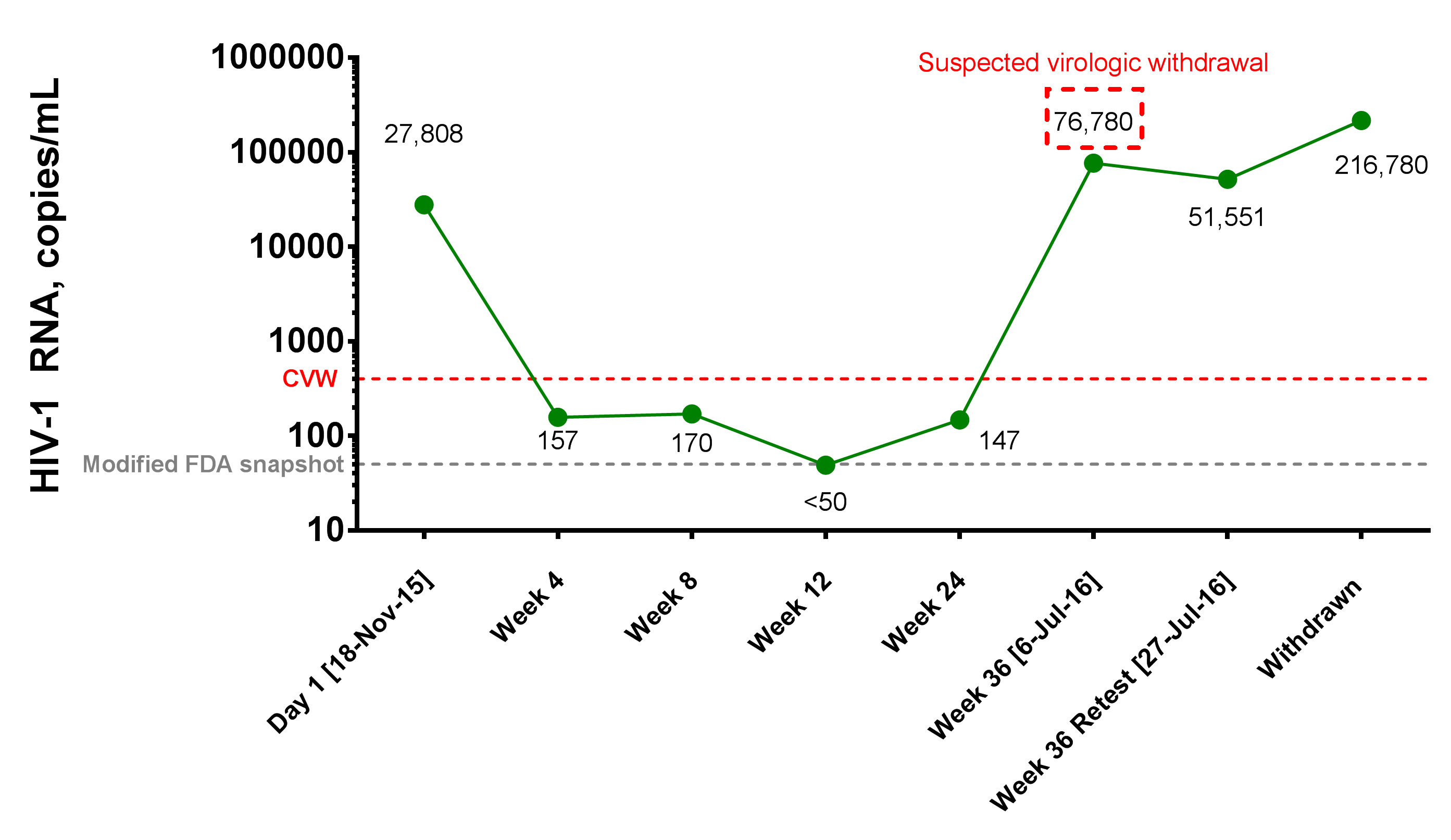 Dooley et al. 22nd International AIDS Conference; Amsterdam, the Netherlands. Slides TUAB0206.
Virologic and Immunologic Results in the ITT-E Population in Randomized Phase
Modified FDA Snapshot Analysis (ITT-E)
INSPIRING pharmacokinetic data
82 (95% CI: 70, 93)
75 (95% CI: 65, 86)
DTG Ctau, when administered twice daily with RIF, was similar to DTG 50 mg once daily without RIF and to previously reported data for DTG 50 mg once daily in phase II/III HIV trials
Median change from baseline in CD4+ cell count (Q1, Q3) at Week 48
DTG, 220 cells/mm3 (111, 271)
EFV, 190 cells/mm3 (104, 252)
aModified FDA snapshot: NRTI switch for tolerability not counted as failure.
Dooley et al. 22nd International AIDS Conference; Amsterdam, the Netherlands. Slides TUAB0206.
TB Treatment Outcomes
Dooley et al. 22nd International AIDS Conference; Amsterdam, the Netherlands. Slides TUAB0206.
Adverse Events in Randomized Phase
a One TB-associated IRIS in each arm. b One EFV hypersensitivity and one gamma-glutamyltransferase elevation.c Suicidal ideation considered unrelated to study drug and resolved the same day.
Dooley et al. 22nd International AIDS Conference; Amsterdam, the Netherlands. Slides TUAB0206.
TB- and Non–TB-Associated Immune Reconstitution Inflammatory Syndrome (IRIS)
No participant in either arm permanently discontinued treatment because of IRIS
a1 × Grade 1, 2 × Grade 2, and 1 × Grade 3. b3 × Grade 2 and 1 × Grade 4. 
cGrade 2 (IRIS and strongyloidiasis; also experienced TB-associated IRIS). dGrade 1 (herpes zoster).
Dooley et al. 22nd International AIDS Conference; Amsterdam, the Netherlands. Slides TUAB0206.
Participants With Liver Chemistry Abnormalities in Randomized Phase
No AEs meeting stopping criteria for drug-induced liver injury in either group
aParticipants were summarized on the basis of maximum postbaseline value. Participants with missing baseline data were assumed to be normal at baseline.
Dooley et al. 22nd International AIDS Conference; Amsterdam, the Netherlands. Slides TUAB0206.
Conclusions
DTG 50 mg BID during concomitant RIF-based TB therapy demonstrated high efficacy and good immunologic response through Week 48
ITT-E population: DTG, 75% (95% CI, 65%, 86%); EFV, 82% (95% CI, 70%, 93%)
2 CVW on DTG with no treatment-emergent resistance-associated mutations (RAMs) detected; 1 CVW on EFV with treatment-emergent RAMs
11 (16%) nonresponders by FDA snapshot in the DTG group discontinued for non–treatment-related reasons while suppressed (mainly lost to follow-up)
DTG Ctau with twice-daily administration of DTG 50 mg with RIF was similar to that of once-daily DTG 50 mg without RIF 
DTG was well tolerated; the majority of AEs were Grade 1 or 2, with low rates of drug-related AEs and serious AEs and no AEs leading to withdrawal
Low rates of TB- and non–TB-associated IRIS in both groups; none led to discontinuation 
No AEs meeting the stopping criteria for drug-induced liver injury in either group
TB treatment success high (~90%) in both groups
This study provides evidence that DTG is effective and well tolerated in adults with HIV/TB co-infection who are receiving RIF-based TB treatment
Dooley et al. 22nd International AIDS Conference; Amsterdam, the Netherlands. Slides TUAB0206.
Acknowledgments
This study was funded by ViiV Healthcare.
Dooley et al. 22nd International AIDS Conference; Amsterdam, the Netherlands. Slides TUAB0206.